The orbital region
Dr. Halah Abbass
Lecture 2
The orbits
The orbits are a pair of bony cavities that contain the eyeballs; their associated muscles, 
nerves, vessels, and fat; and most of the lacrimal apparatus. The orbital opening is
guarded by two thin, movable folds, the eyelids.
EyelidsThe eyelids protect the eye from injury and excessive light by their closure .The upper eyelid is larger and more mobile than the lower, and they meet each other at the medial and lateral angles. The palpebral fissure is the elliptical opening between the eyelids and is the entrance into the conjunctival sac. The superficial surface of the eyelids is covered by skin, and the deep surface is covered by a mucous membranecalled the conjunctiva.
The ciliary glands (glands of Moll) are modified sweat glands that open separately between adjacent lashes. The tarsal glands (Meibomian glands) are long, modified sebaceous glands that pour their oily secretion onto the margin of the lidNear the medial angle of the eye a small elevation, thepapilla lacrimalis, is present. On the summit of the papilla is a small hole, the punctum lacrimale, which leads into the canaliculus lacrimalis (Figs. 1 & 2). The punctum and canaliculus carry tears down into the nose.
Borders and Anatomical RelationsRoof (superior wall) – Formed by the frontal bone and the lesser wing of the sphenoid. The frontal bone separates the orbit from the anterior cranial fossa.Floor (inferior wall) – Formed by the maxilla, palatine and zygomatic bones. The maxilla separates the orbit from the underlying maxillary sinus.Medial wall – Formed by the ethmoid, maxilla, lacrimal and sphenoid bones. The ethmoid bone separates the orbit from the ethmoid sinus.Lateral wall – Formed by the zygomatic bone and greater wing of the sphenoid.Apex – Located at the opening to the optic canal, the optic foramen.Base – Opens out into the face, and is bounded by the eyelids. It is also known as the orbital rim.
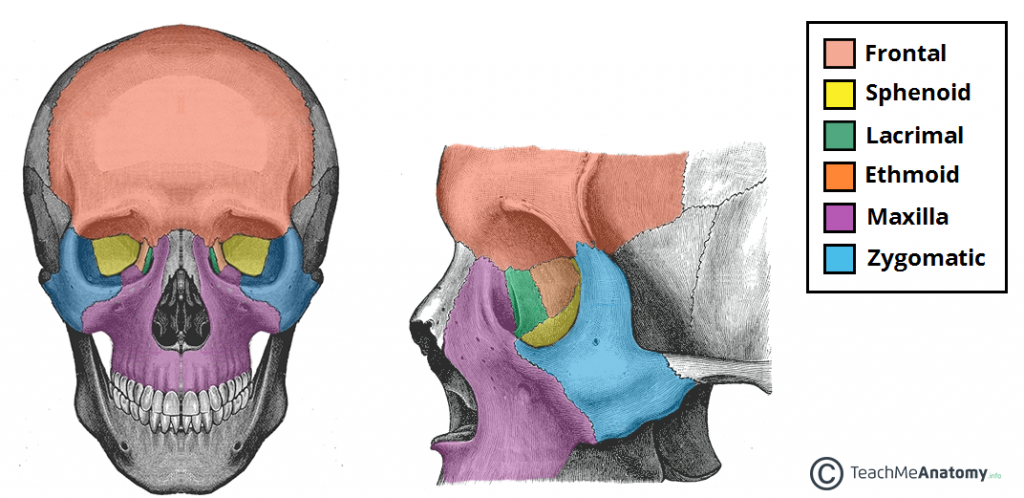 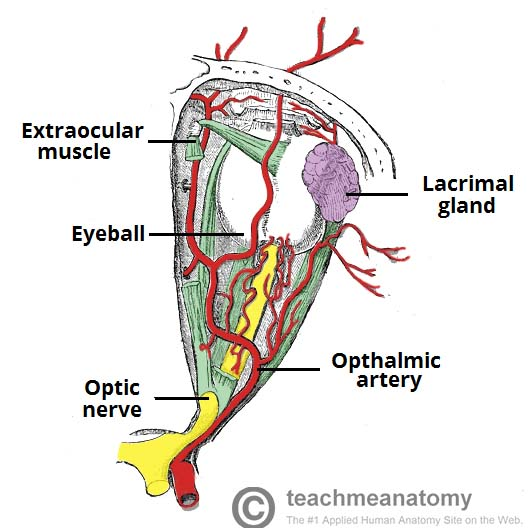 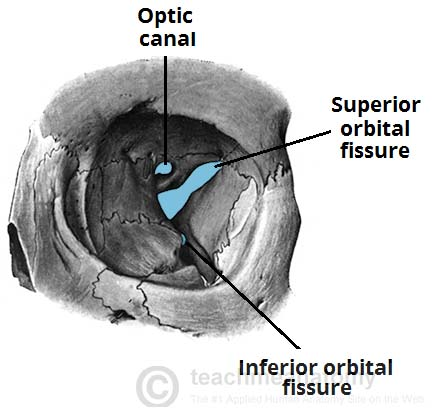 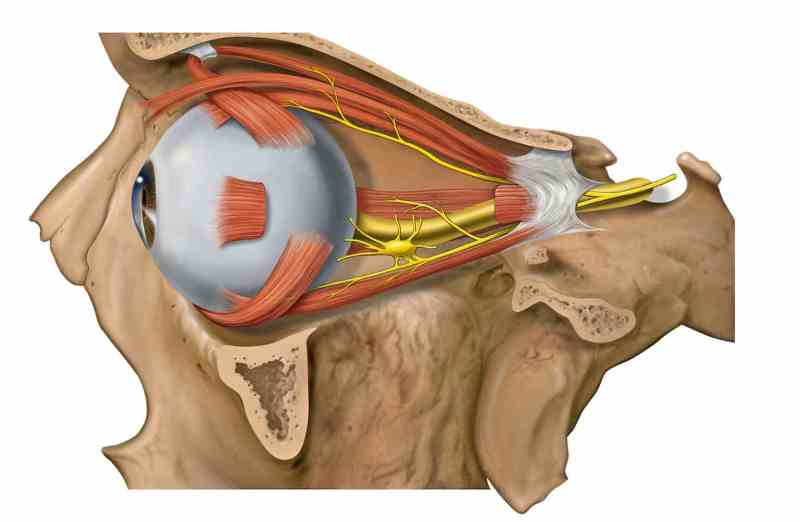 Movements of the EyelidsThe eyelids are closed by the contraction of the orbicularis oculi and the relaxation of the levator palpebrae superioris muscles. The eye is opened by the levator palpebrae superioris raising the upper lid. On looking upward, the levator palpebrae superioris contracts, and the upper lid moves with the eyeball. On looking downward, both lids move, the upper lid continues to cover the upper part of the cornea, and the lower lid is pulled downward slightly by the conjunctiva, which is attached to the sclera and the lower lid.
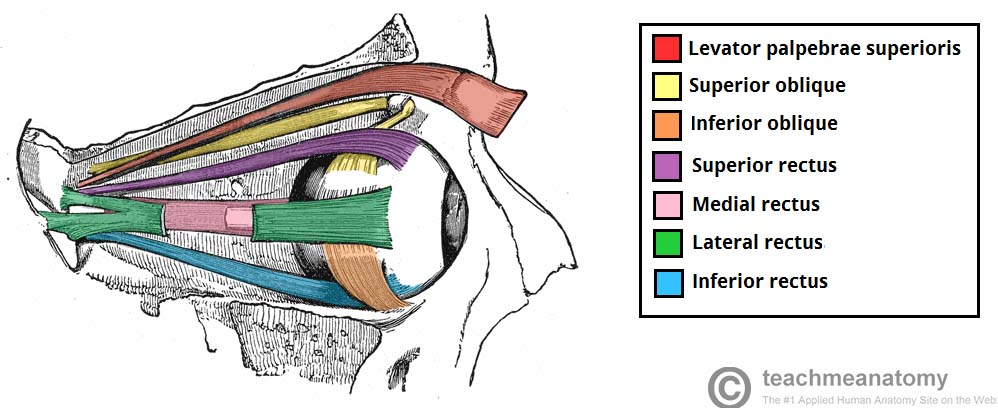 Lacrimal Apparatus Lacrimal Glandconsists of a large orbital part and a small palpebral part, which are continuous with each other around the lateral edge of the aponeurosis of the levator palpebrae superioris. It is situated above the eyeball and opens by 12 ducts into the lateral part of the superior fornix of the conjunctiva. The parasympathetic secretomotor nerve supply is derived from the lacrimal nucleus of the facial nerve. The sympathetic postganglionic nerve supply is from the internal carotid plexus and travels in the deep petrosal nerve, the nerve of the pterygoid canal, the maxillary nerve,the zygomatic nerve, the zygomaticotemporal nerve, and finally the lacrimal nerve. Lacrimal DuctsThe tears circulate across the cornea and enter the canaliculi lacrimales through the puncta lacrimalis. The canaliculi lacrimales open into the lacrimal sac .The nasolacrimal duct emerges from the lower end of the lacrimal sacinto the inferior meatus of the nose. The opening is guarded by a fold of mucous membrane known as the lacrimal fold.
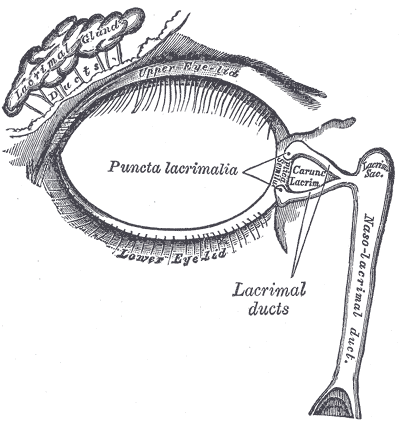 Openings into the Orbital CavitySupraorbital notch (Foramen): It is situated on the superior orbital margin and transmits the supraorbital nerve and blood vessels.Infraorbital groove and canal: Situated on the floor of the orbit in the orbital plate of the maxilla they transmit the infraorbital nerve and blood vessels.Nasolacrimal canal: Located anteriorly on the medial wall; it communicates with the inferior meatus of the nose It transmits the nasolacrimal duct.Superior orbital fissure: Located posteriorly between the greater and lesser wings of the sphenoid .It transmits the lacrimal nerve, the frontal nerve, the trochlear nerve, the oculomotor nerve (upper and 5 lower divisions), the abducent nerve, the nasociliary nerve, and the superior ophthalmic vein.Inferior orbital fissure: Located posteriorly between the maxilla and the greater wing of the sphenoid it communicates with the pterygopalatine fossa. It transmits the maxillary nerve and its zygomatic branch, the inferior ophthalmic vein, and sympathetic nerves.Optic canal: Located posteriorly in the lesser wing of the sphenoid .it communicates with the middle cranial fossa. It transmits the optic nerve and the ophthalmic artery.